Праздничное дефиле экологического костюма в детском саду.
НДОУ «Детский сад № 260 ОАО «РЖД»
воспитатель   Русская Елена Ильинична
Впечатления раннего детства часто остаются в памяти на всю жизнь. Самые радостные моменты могут согреть и украсить душу человека 
на долгие годы. Что вы вспоминаете? Конечно  же  праздники - Новый год, день рождения…  И это не удивительно, потому что они приносят радостное настроение, радостные эмоции. А если ребенок участвует в празднике не только как зритель, но и как участник, это дарит ему  радость общения, творчества и самовыражения.
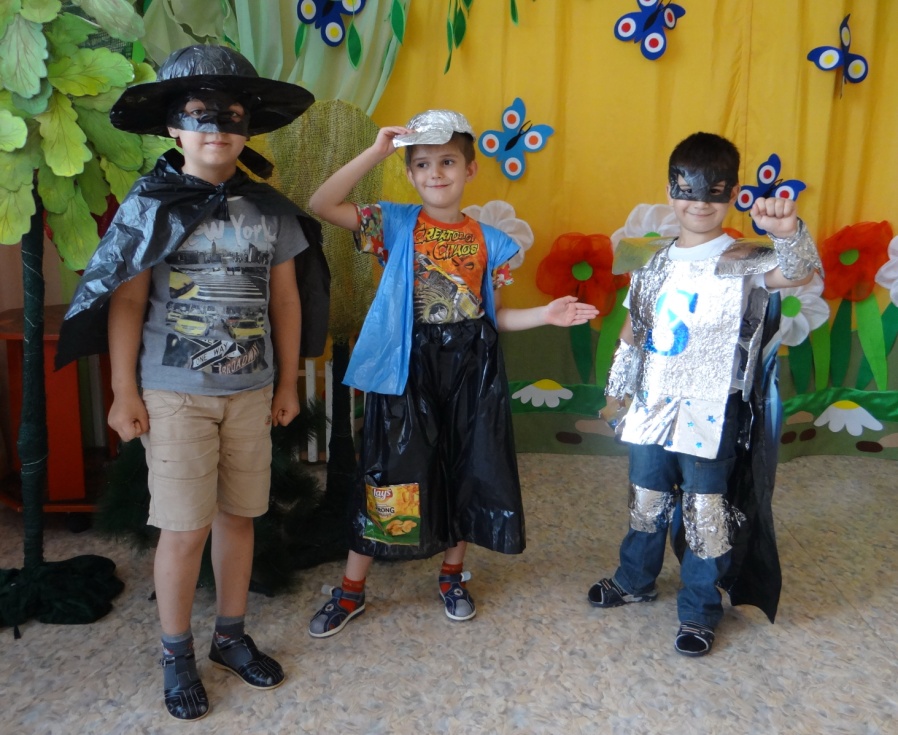 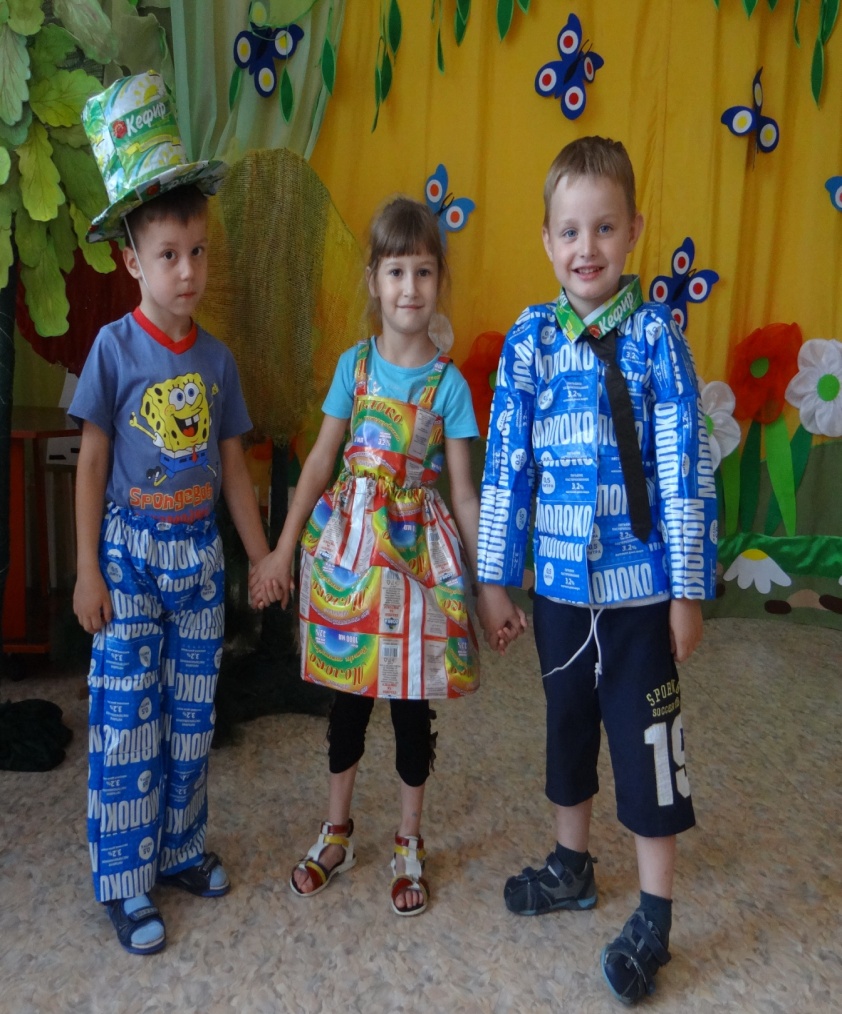 В нашем детском саду стало доброй 
традицией организовывать праздники 
для детей. Мы не приглашаем 
профессиональных аниматоров, 
мы справляемся своими силами, 
привлекая к подготовке родителей 
наших воспитанников.
Один из таких праздников, который 
прошел в детском саду- экологический. 
Почему экологический?  
Экологическое воспитания дошкольников  
является одной из самых важных проблем последних лет.  Но, пожалуй, никогда она не стояла так остро, как в наши дни. Воспитание заботливого отношения к окружающей природе закладывается в семье и продолжает формироваться в детском саду.
В нашем детском саду экологическое воспитание осуществляется через весь педагогический процесс – в повседневной жизни и на занятиях. Для этого имеются все необходимые условия: в каждой группе уголки природы, живой уголок, зимний сад. На территории детского сада созданы огород,  экологическая тропа, уголки с дикорастущими растениями. Это дает возможность постоянного и непосредственного общения с природой, приобщения детей к регулярному труду.
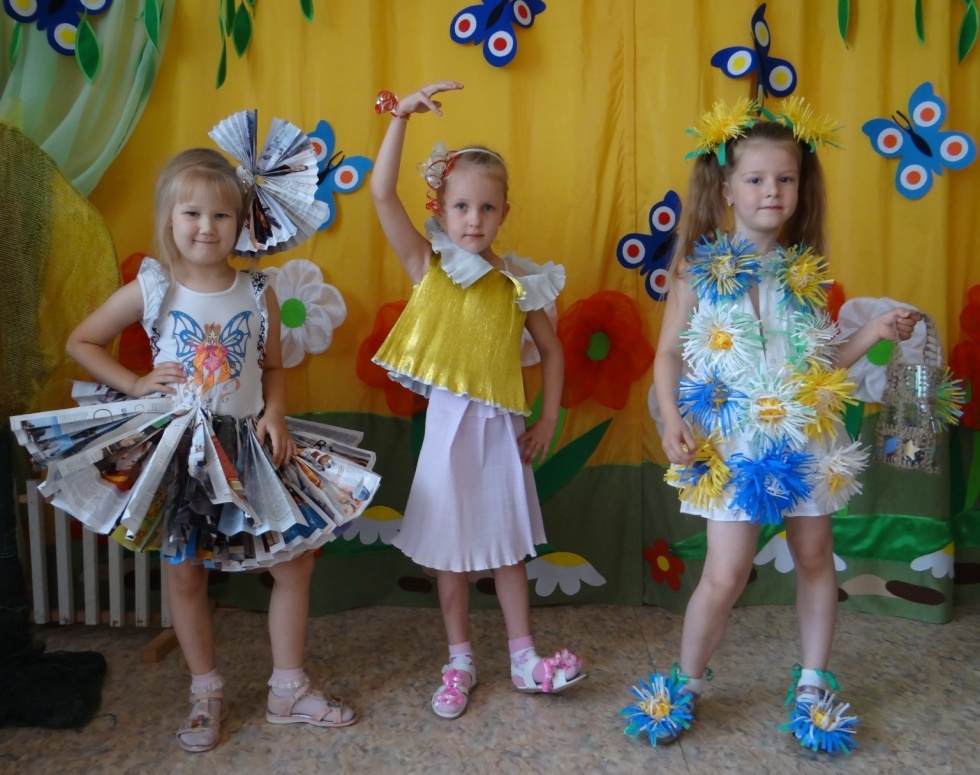 Тематическая часть праздника гармонично сочеталась с учебным материалом по экологическому развитию.  Известно, что материал,  даваемый в экспрессивной форме, усваивается наиболее полно и успешно.  Кроме всплеска положительных эмоций дети получили новую информацию.
На празднике центром внимания детей стал старичок –Лесовичок такой обаятельный и добрый, что даже самые маленькие не боялись его. Многим пришлось пройти его  хитрые испытания.
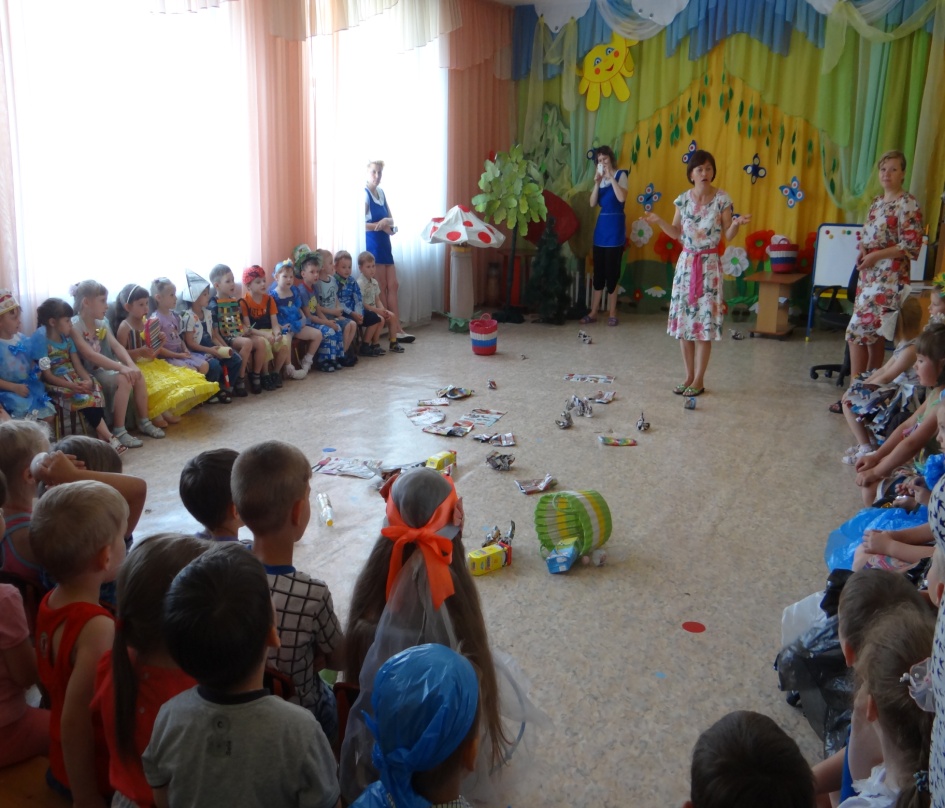 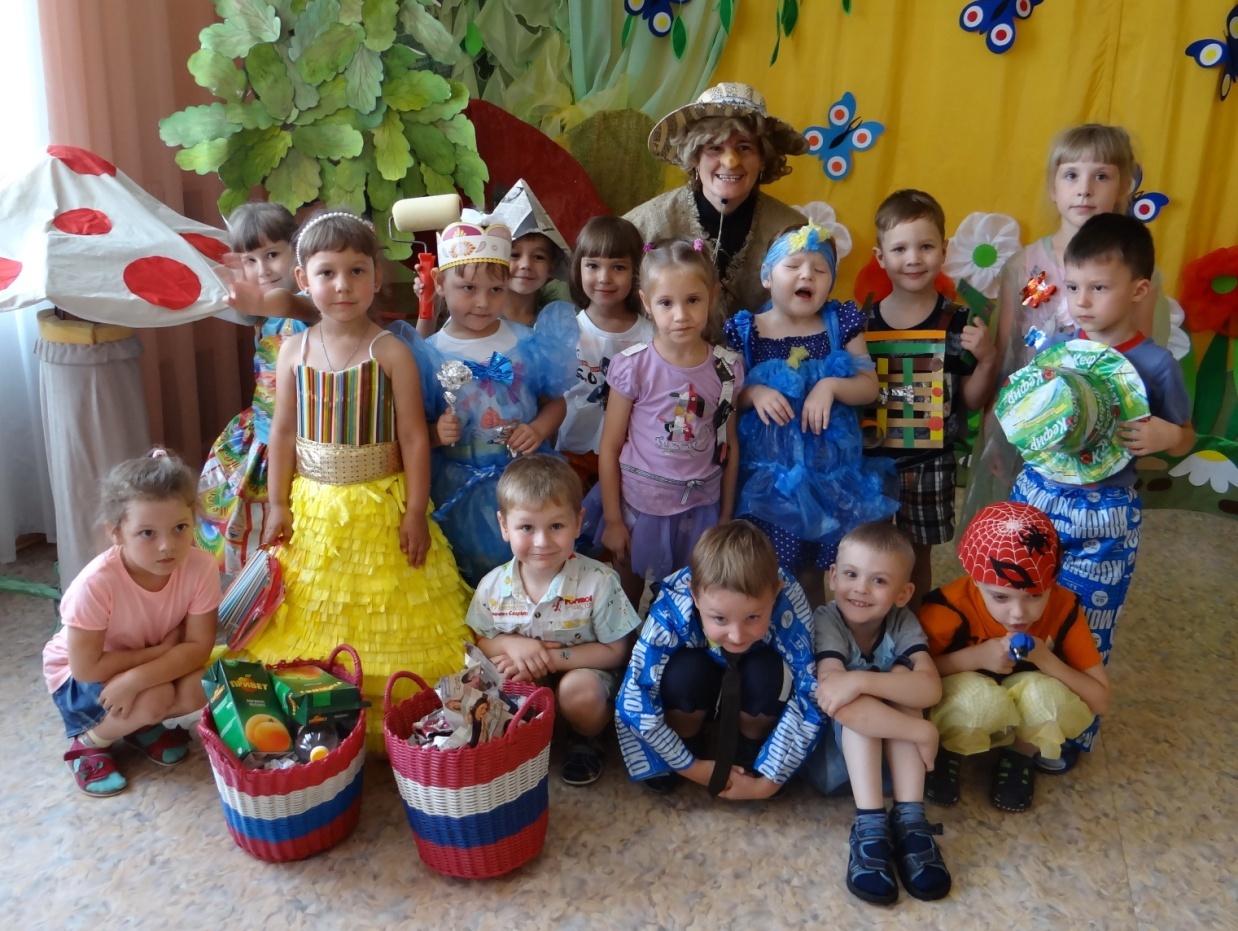 Изюминкой праздника стала демонстрация костюмов. Это был результат творчества родителей и их детей. Проявив выдумку и фантазию, родители и дети обычные газеты, пластиковые стаканчики, пакеты, газеты и журналы превратили в замечательные костюмы.  Дети с удовольствием приняли участие в экологическом дефиле. Перед зрителями выступили молочная леди, цветочная фея, супермен и многие другие персонажи.
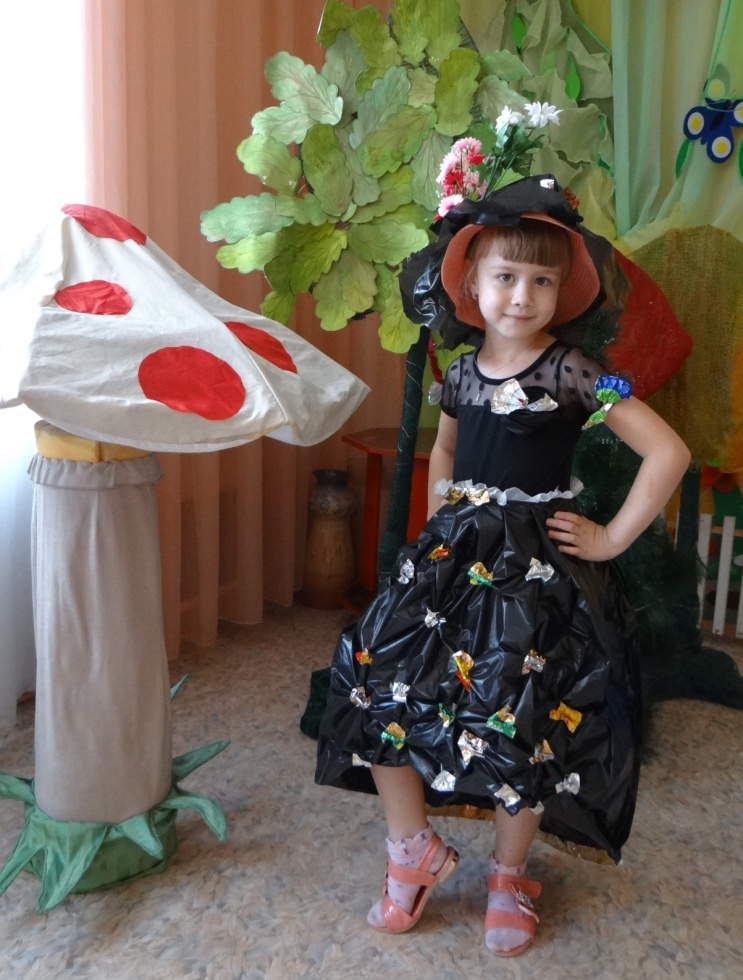 Праздник получился ярким и запоминающимся. Дети и родители смогли проявить свои творческие способности и напомнили как важно беречь природу!